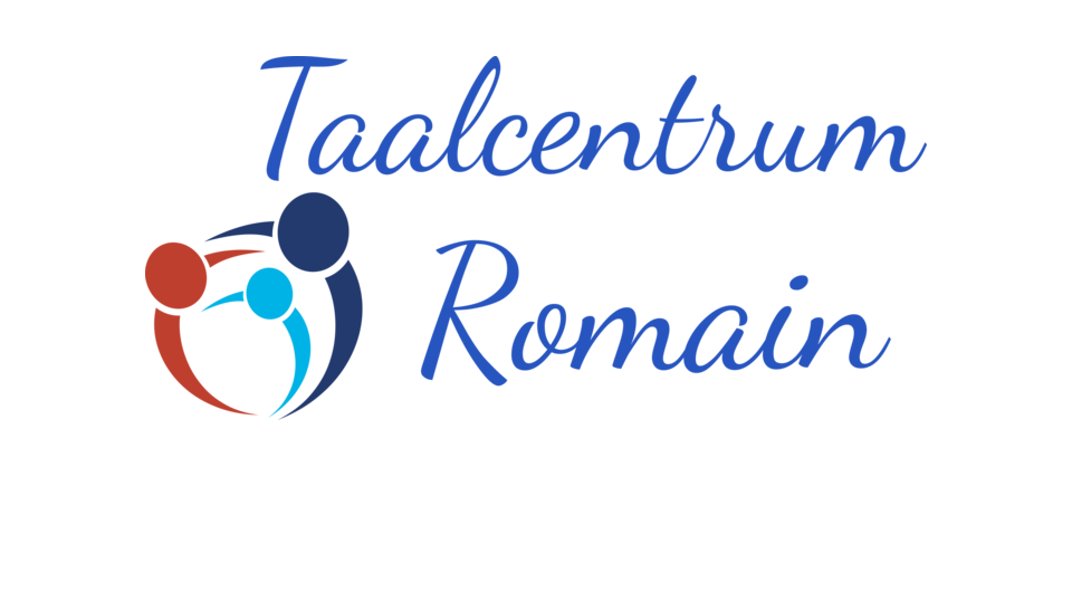 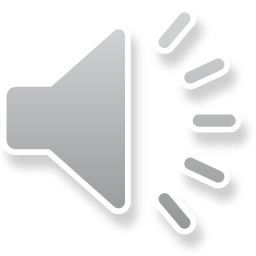 ¿Qué vamos a aprender hoy?

                                     Wat gaan we vandaag leren?
Los Verbos Regulares
De regelmatige werkwoorden
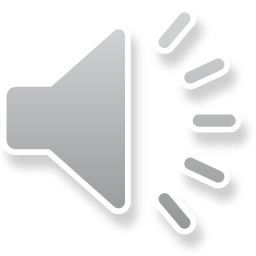 La conjugación en españolDe vervoeging in het Spaans
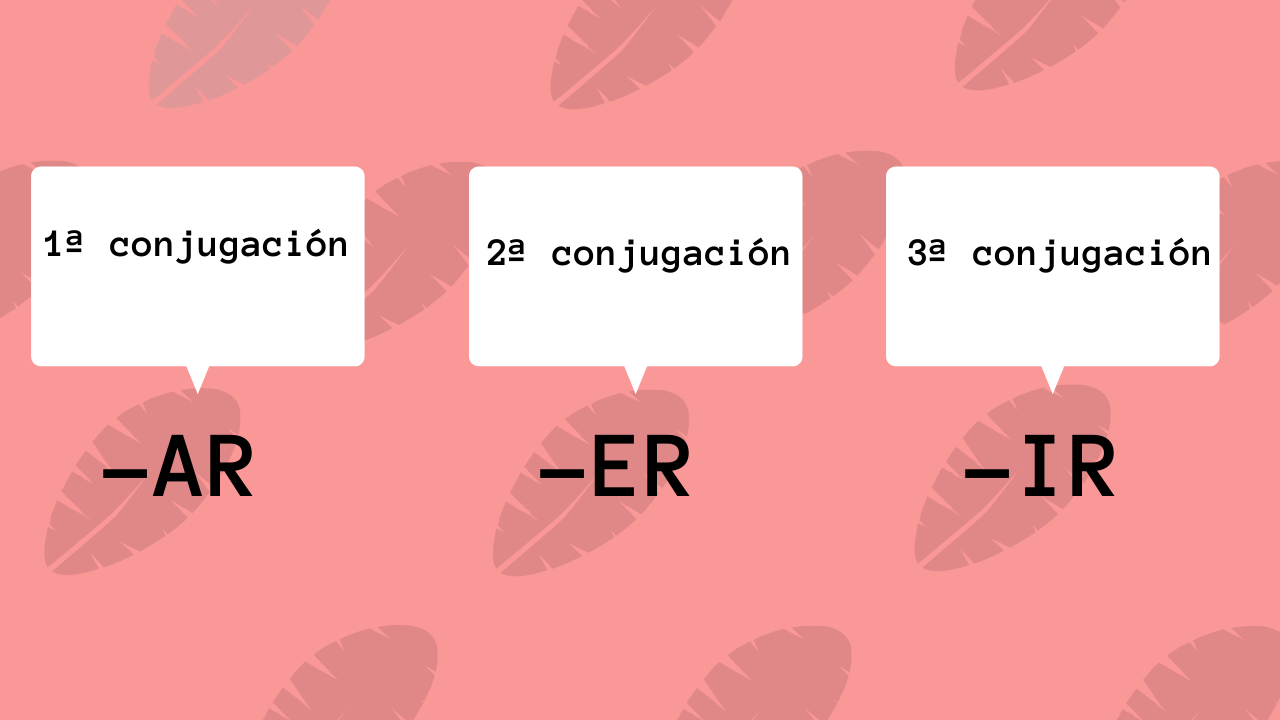 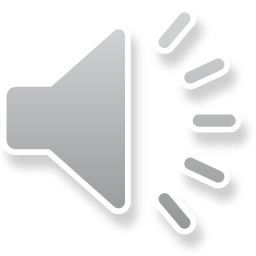 Primera conjugación “AR”Eerste  vervoeging: Hablar
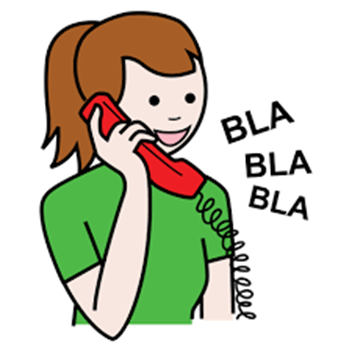 Yo hablo                                             Ik spreek
Tú hablas                                           Je spreekt
Él/ella/usted habla                          Hij spreekt
Nosotros hablamos                         We speken
Vosotros/as habláis                         Jullie spreken
Ellos/ellas/ ustedes hablan            Zij spreken
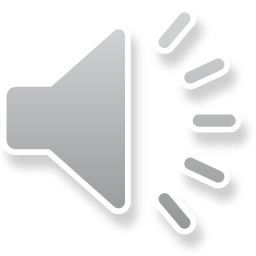 Segunda Conjugación: “ER”Tweede vervoeging: Beber
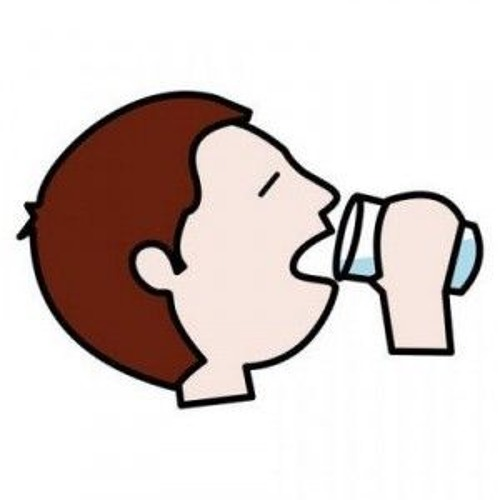 Yo bebo café		: 	Ik drink koffie)
Tú bebes té		:	Je drinkt thee
Él/ella/usted bebe limonada: Hij drinkt limonade
Nosotros/as  bebemos leche: We drinken melk
Vosotros/as bebéis vino:          Jullie drinken wijn
Ellos/ellas/ustedes beben agua: Zij drinken water
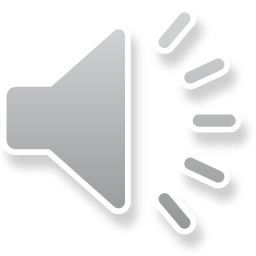 Tercera Conjugación: “IR”Deerde vervoeging: Vivir
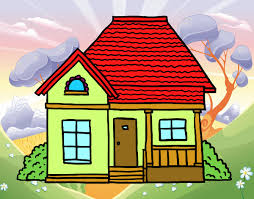 Yo vivo en Madrid  ( Ik woon in Madrid).
Tú vives en Roma (Je woont in  Rome).
El/ella/usted vive en Bruselas (Hij woont in Brussel).
Nosotros/as vivimos en Lisboa (We wonen in Lissabon).
Vosotros/as vivís en Londres (Jullie wonen en Londen).
Ellos/ellas/ustedes viven en París ( Zij wonen en Parijs).
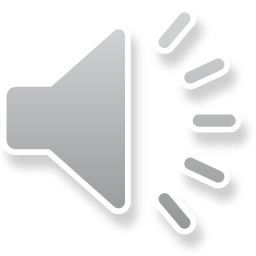 Las Terminaciones de los verbos: Werkwoordsuitgangen
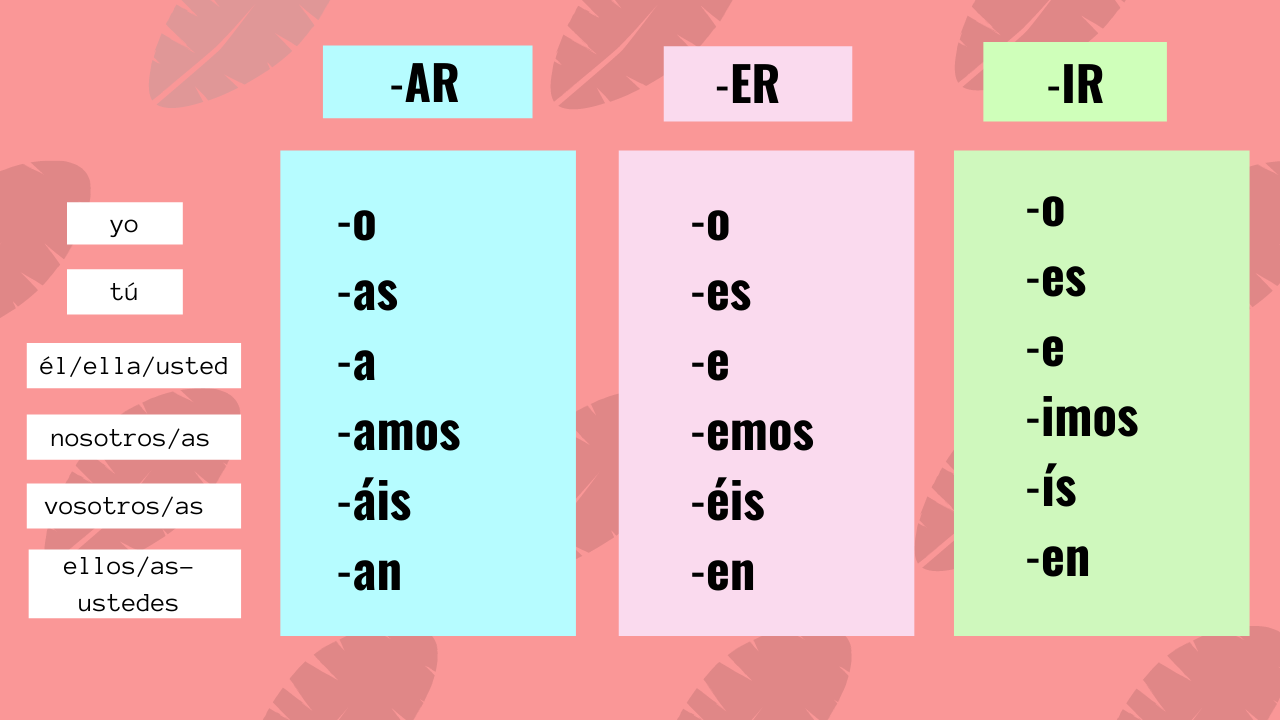 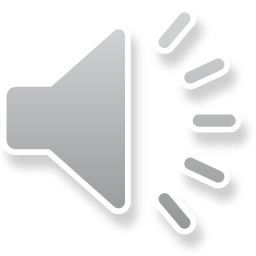 Lista de los verbos regulares en español
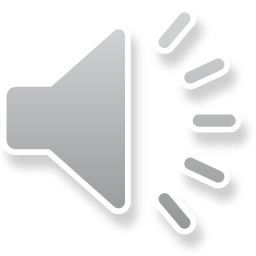